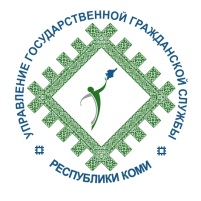 Республика Коми
Кадровая практика
«Конкурсы профессионального мастерства на государственной и муниципальной службе»

Начальник Управления государственной
гражданской службы Республики Коми
Осипова Ольга Фаритовна
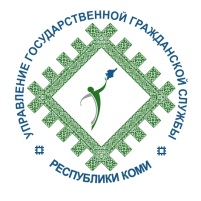 Актуальность внедрения практики
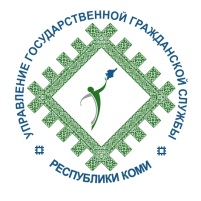 Этапы реализации практики
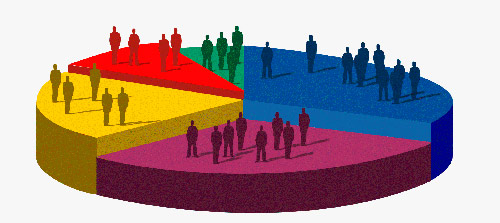 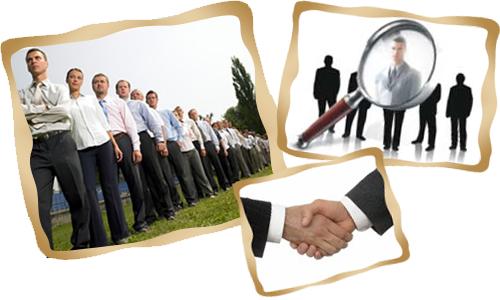 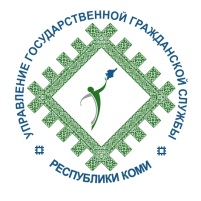 I этап реализации практики
Динамика участия в 2011-2013 гг.
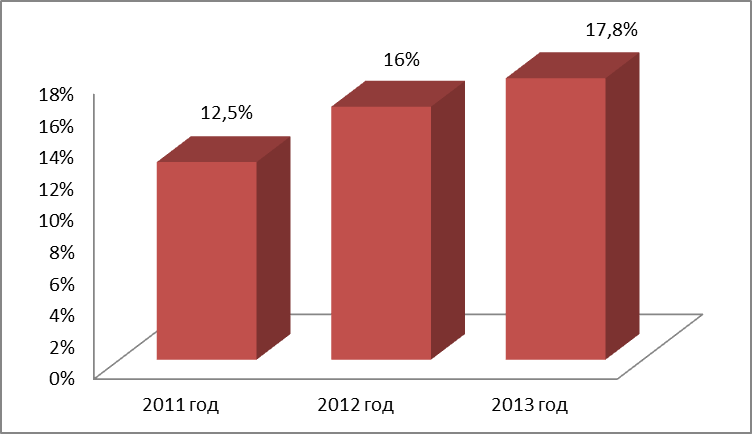 Количество представленных в 2013 г. работ
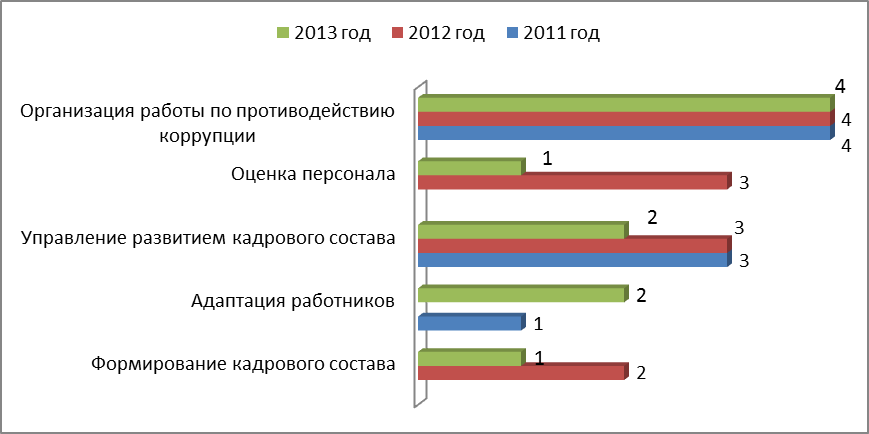 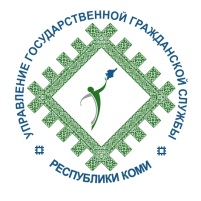 II этап реализации практики
Работы участников в 2014 г.
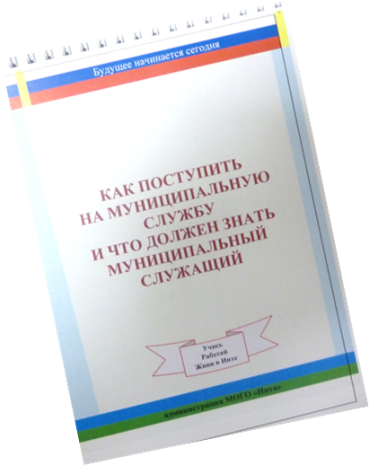 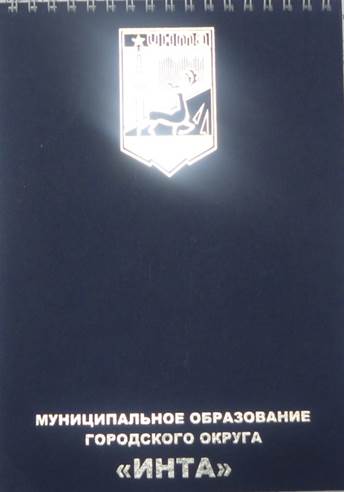 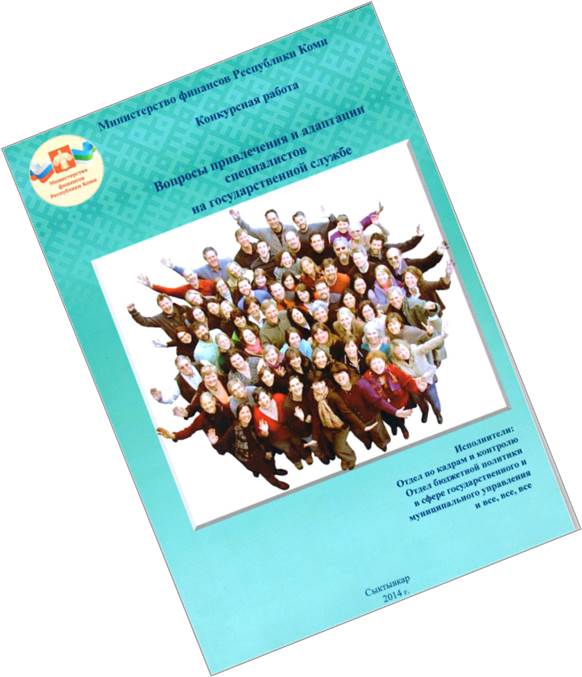 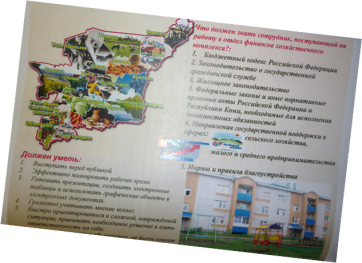 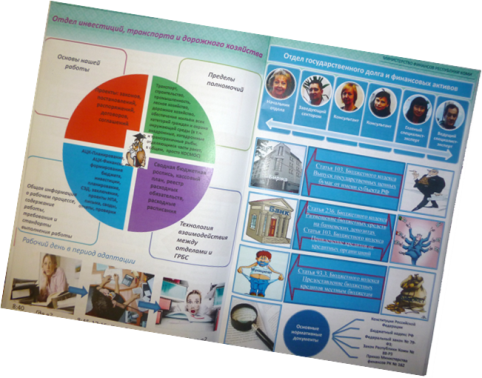 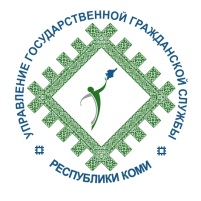 III этап реализации практики
Динамика участия в 2011-2014 гг.
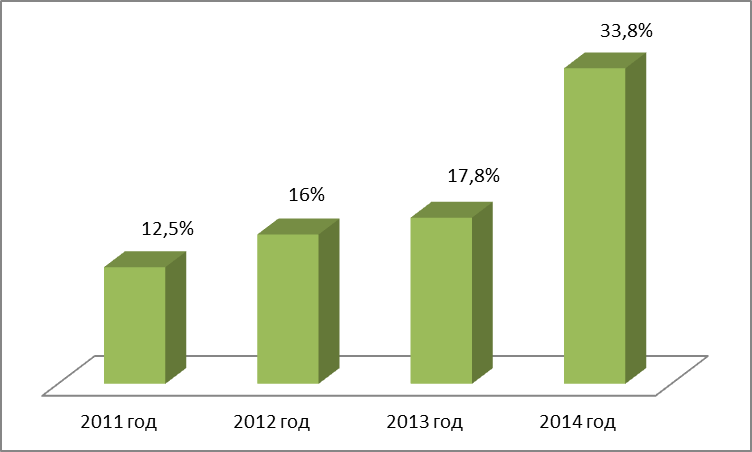 Участники в 2015 году
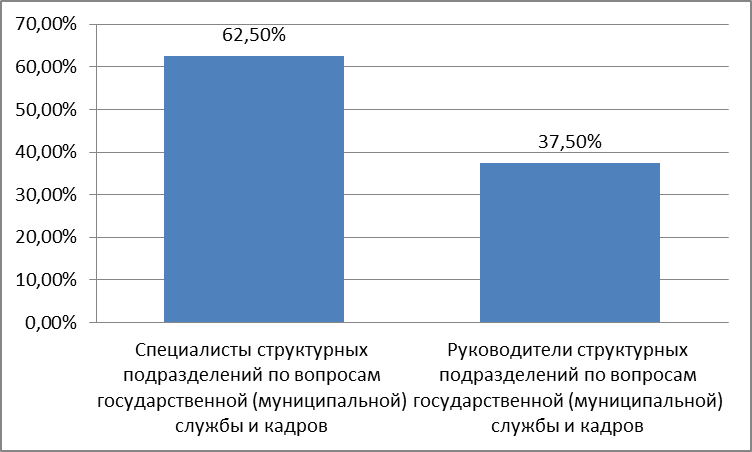 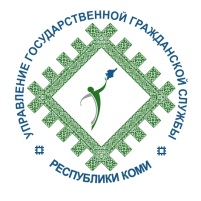 Результаты практики
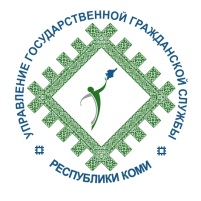 Тиражирование успешных результатов
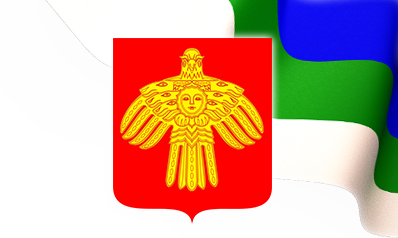 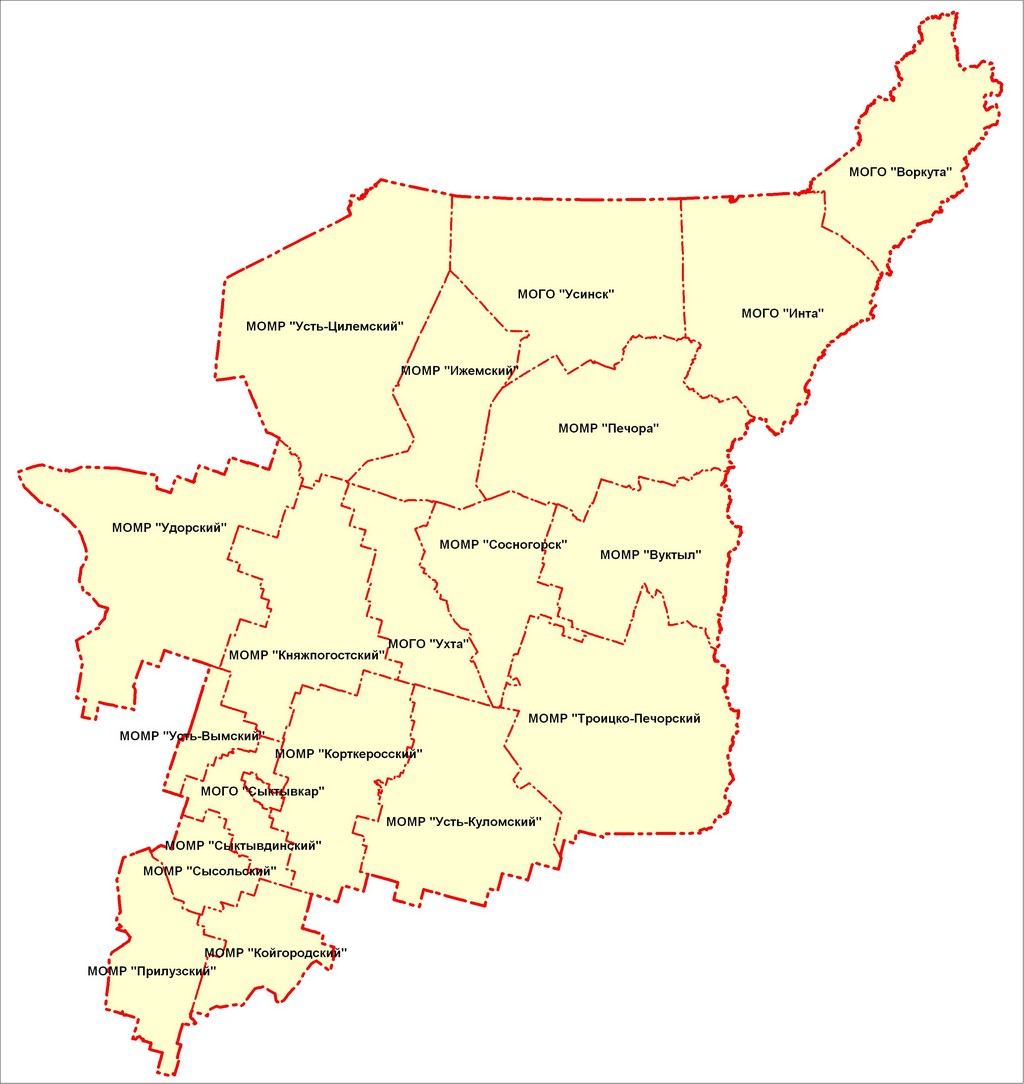 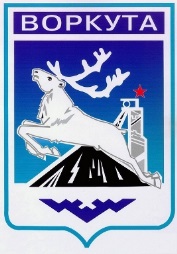 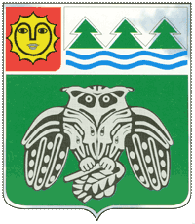 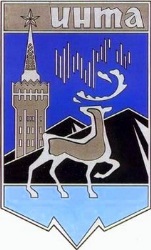 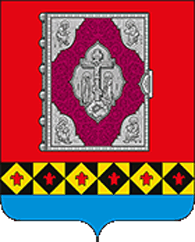 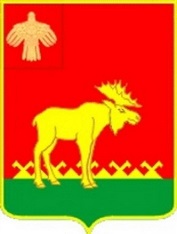 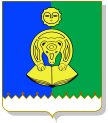 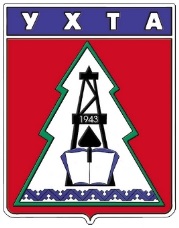 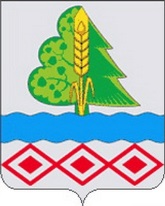 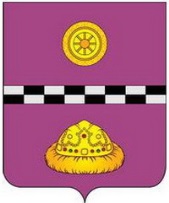 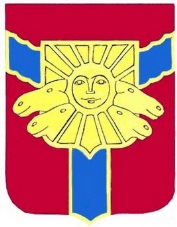 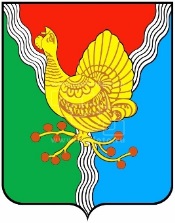 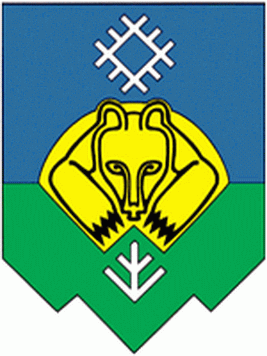 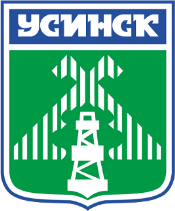 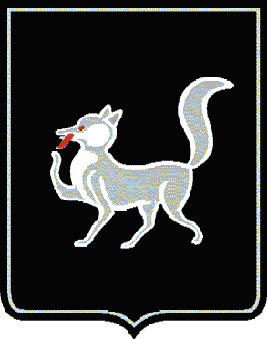 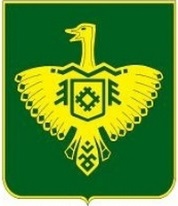 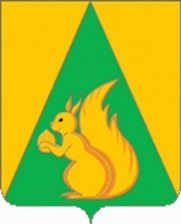 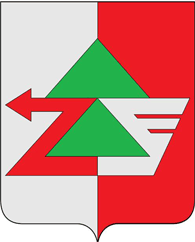 Лучшие результаты конкурсов профессионального мастерства распространены для использования в деятельности органов государственной власти Республики Коми и органов местного самоуправления в Республике Коми
Практика в будущем
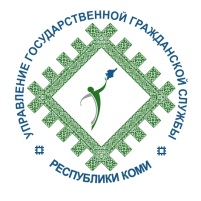 2016 год
Изменение 
формата
конкурсов
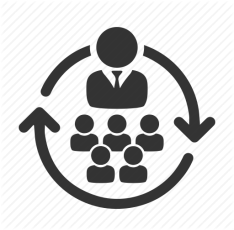 Поиск новых возможностей
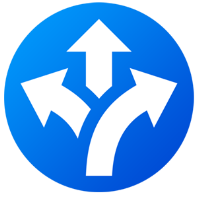 Достижение 
целей и задач
конкурса
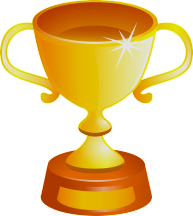 Запланированы:
Спасибо за внимание
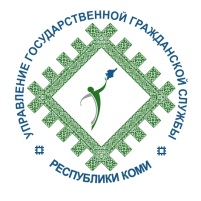 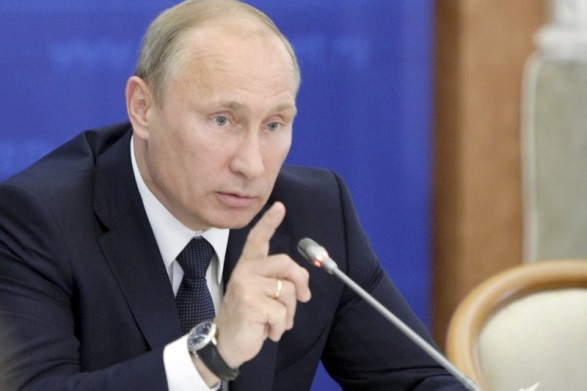 “И помните, коллеги, управлять государством должны профессионалы!”

В.В. Путин